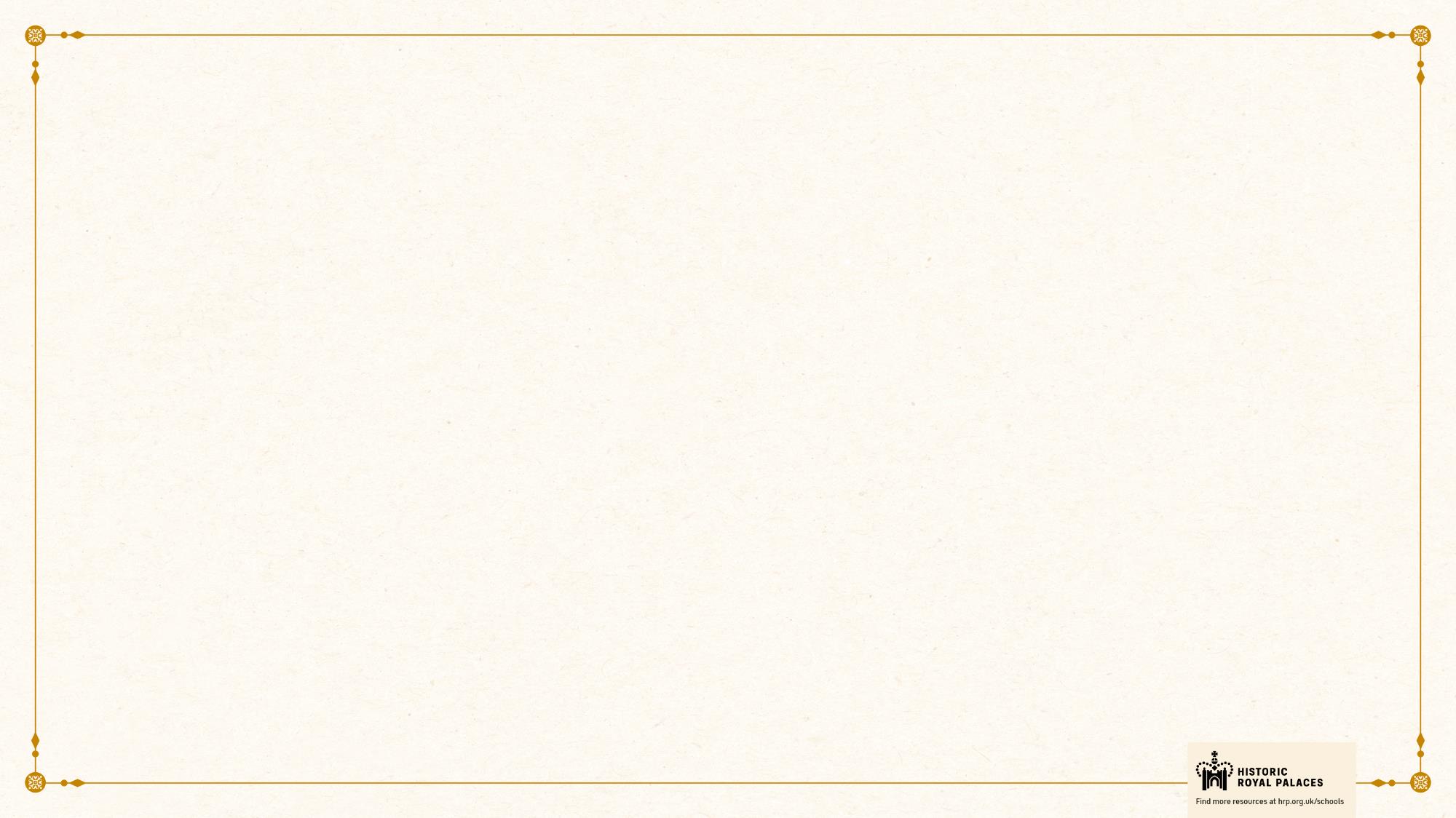 HOW TO USE - NOTES FOR TEACHERS
These resources from Historic Royal Palaces are multi-purpose. They are ready for you to tweak and use in your lessons.
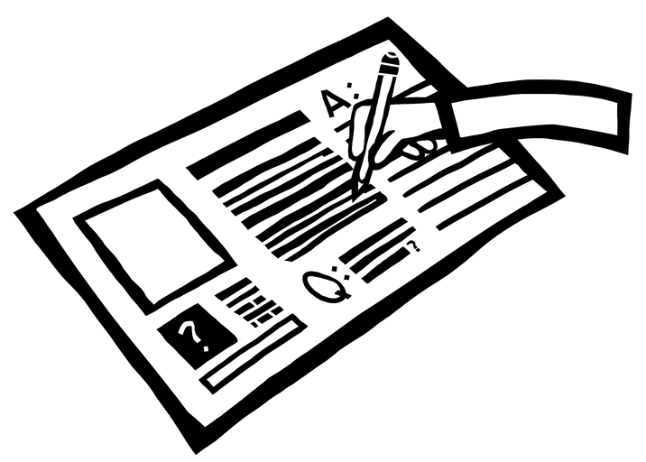 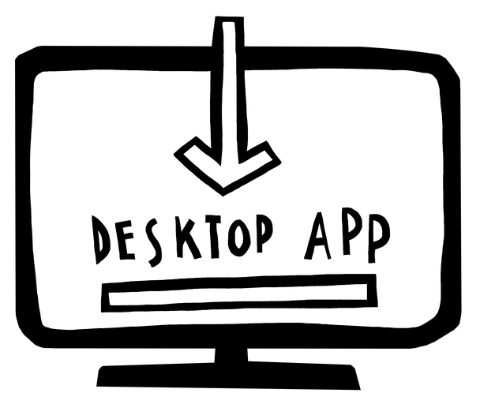 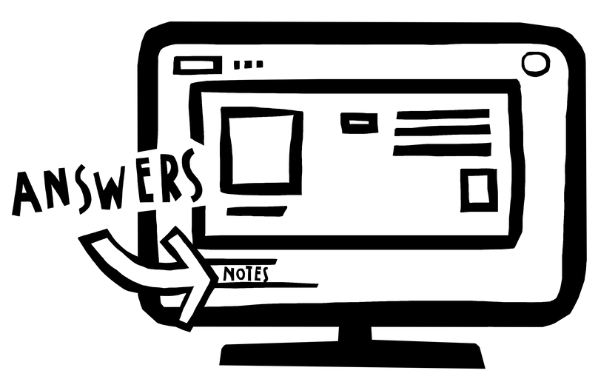 For the best experience, download and open the file in the PowerPoint desktop app.
Answers are found under the slide. Click on the notes symbol at the bottom of the screen.
Delete text and images to make your own worksheets.
Disclaimer and Use Terms
We are the owner or the licensee of all intellectual property rights in these resources which are protected by copyright laws and treaties around the world. All such rights are reserved. These resources, and the content included within them, may be used by you for educational purposes only. This means that you may download the resources and use or share them solely in educational environments (including for home school lessons) or as part of homework. You may not share the resources other than for the above purposes and you must not use the resources, or any part of them, for any commercial purpose.
FAMILY TREE PART 1
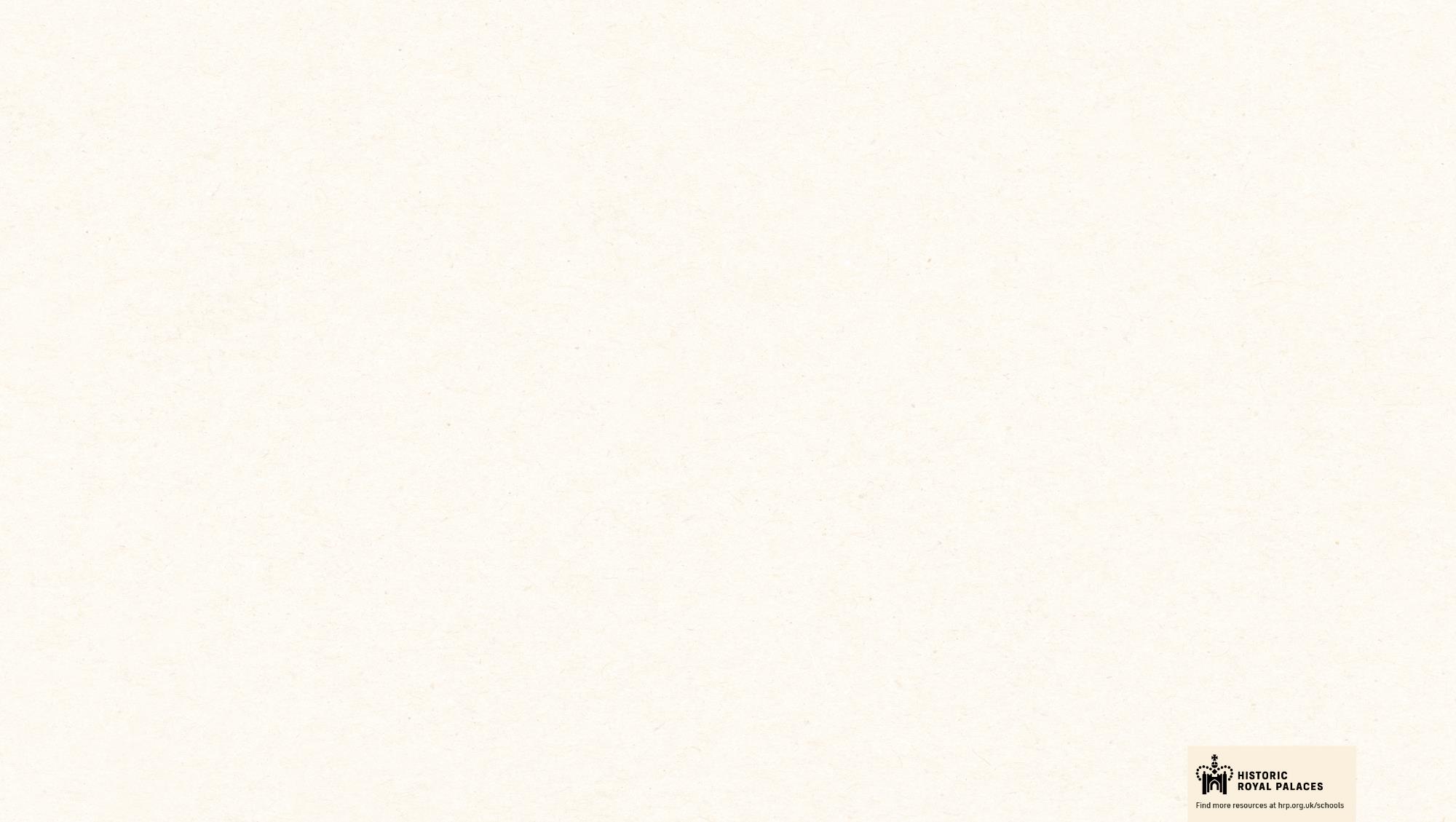 GEORGIAN TO VICTORIAN 
FAMILY 
TREE
KEY
r.    reigned
       monarch
       married
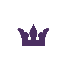 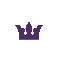 SOPHIA DORETHEA
GEORGE I
1660-1727(r. 1714-27)
1666-1726
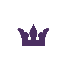 GEORGE II
CAROLINEOF ANSBACH
1683-1760(r. 1727-60)
FAMILY TREE PART 2
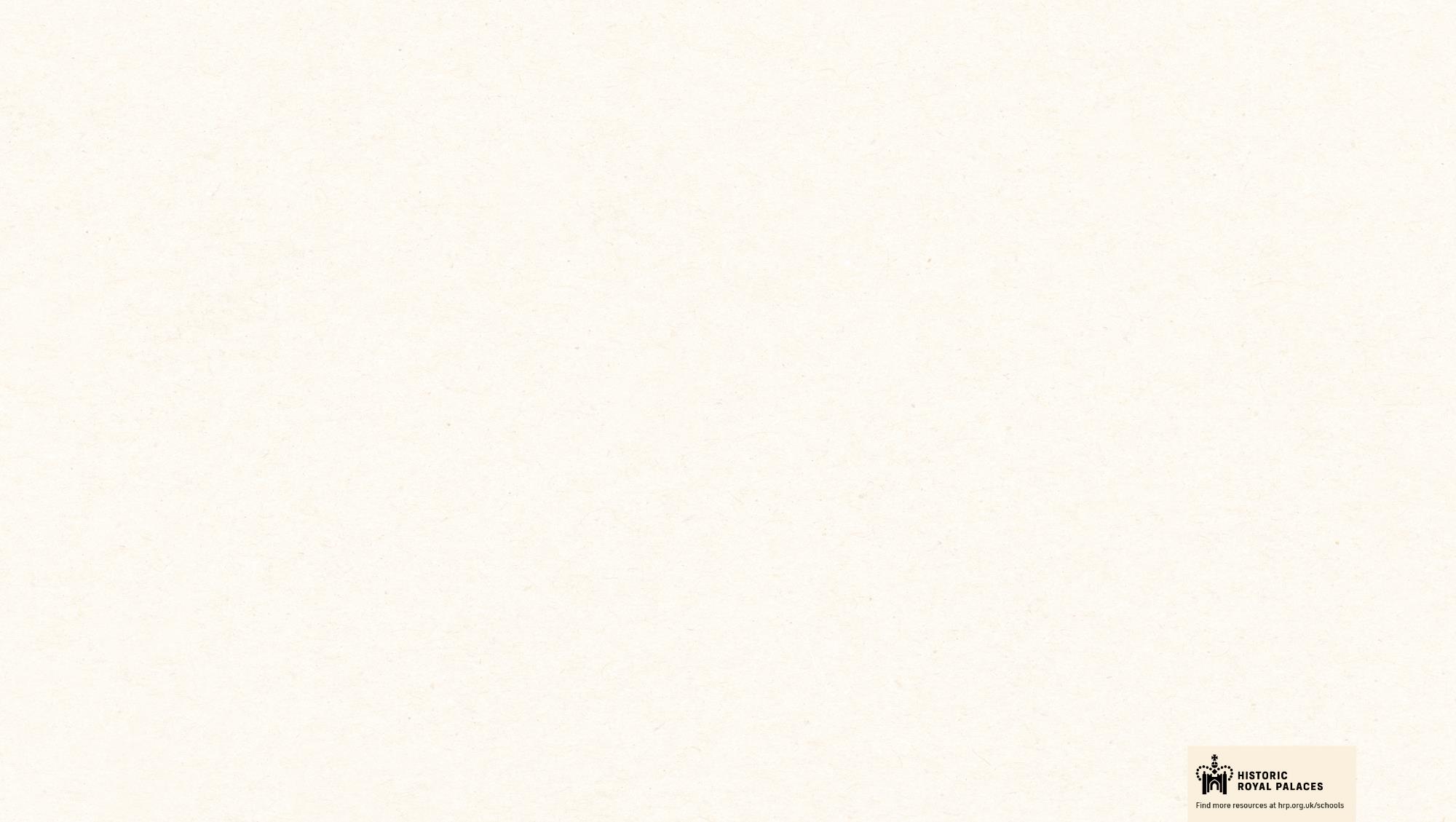 GEORGIAN TO VICTORIAN 
FAMILY 
TREE
KEY
r.    reigned
       monarch
       married
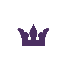 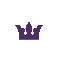 SOPHIA DORETHEA
GEORGE I
1660-1727(r. 1714-27)
1666-1726
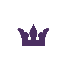 GEORGE II
CAROLINEOF ANSBACH
1683-1760(r. 1727-60)
1683-1737
FREDERICK PRINCE OF WALES
AUGUSTA OF SAXE GOTHA
1719-72
1707-51
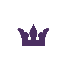 CHARLOTTE OF MECKLENBERG
GEORGE III
1738-1820(r. 1760-1820)
1744-1818
FAMILY TREE PART 3
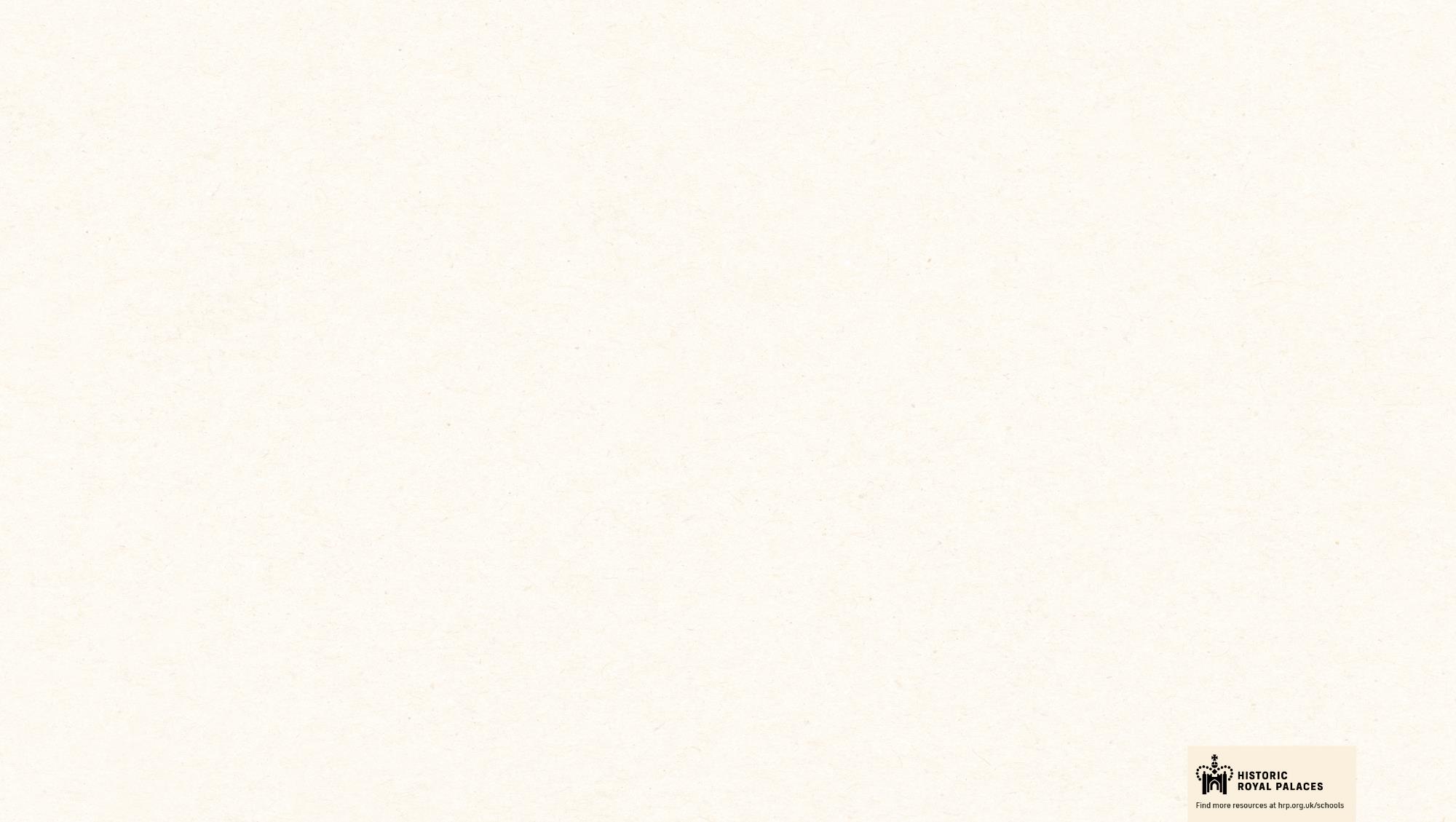 GEORGIAN TO VICTORIAN 
FAMILY 
TREE
KEY
r.    reigned
       monarch
       married
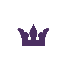 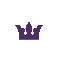 SOPHIA DORETHEA
GEORGE I
1660-1727(r. 1714-27)
1666-1726
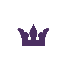 GEORGE II
CAROLINEOF ANSBACH
1683-1760(r. 1727-60)
1683-1737
FREDERICK PRINCE OF WALES
AUGUSTA OF SAXE GOTHA
1719-72
1707-51
King George III and Queen Charlotte had 3 other sons and 6 daughters.
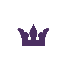 CHARLOTTE OF MECKLENBERG
GEORGE III
1738-1820(r. 1760-1820)
1744-1818
EDWARDDUKE OF KENT
VICTOIRE OF SAXE-COBURG-SAALFELD
1767-1820
1786-1861
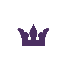 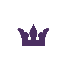 CAROLINE OF BRUNSWICK
GEORGE IV
ADELAIDEOF SAXE-MENINGEN
WILLIAM IV
1765-1837 (r. 1830-7)
1762-1830(r. 1820-30)
1792-1849
1768-1821
FAMILY TREE PART 4
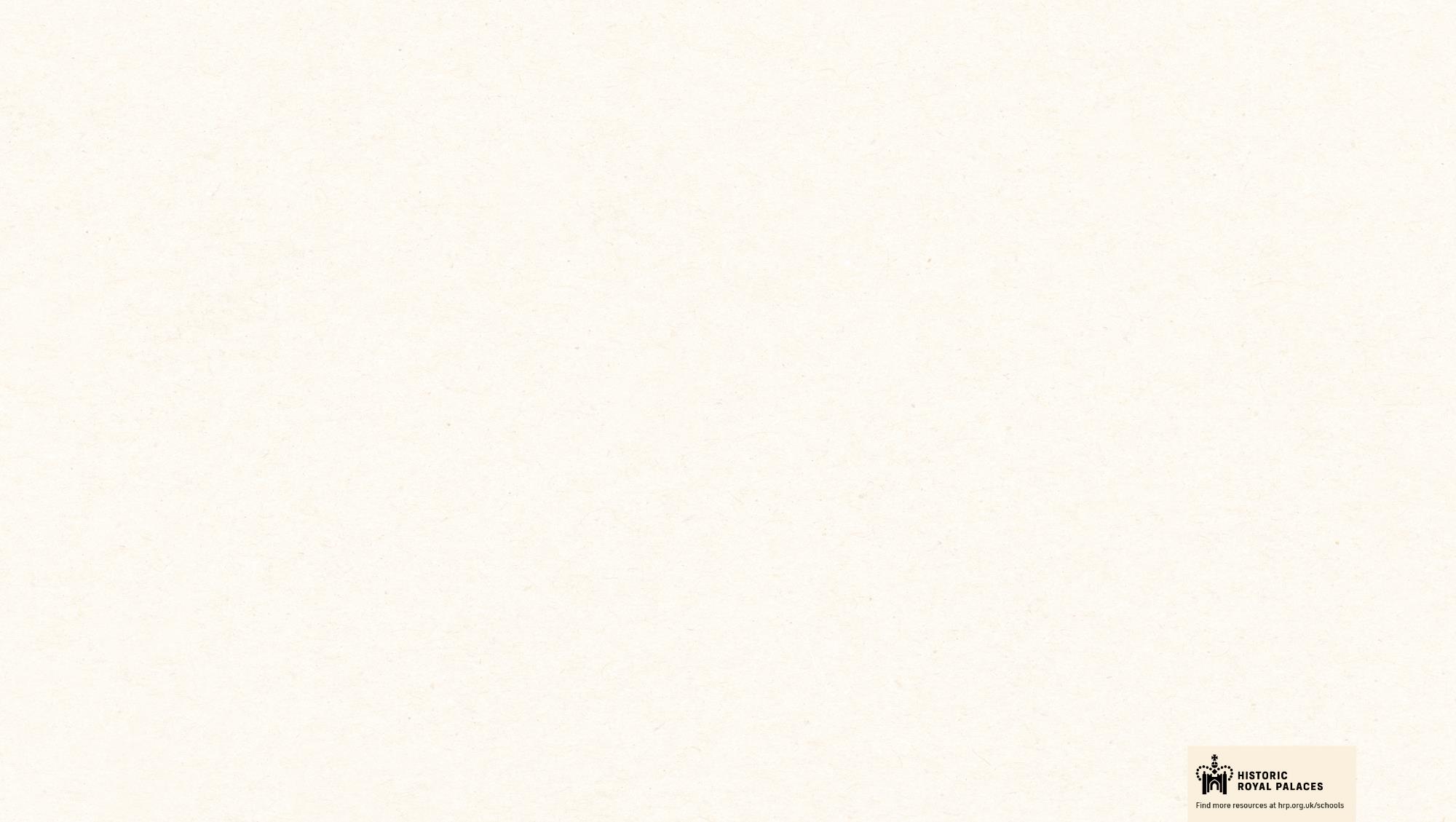 GEORGIAN TO VICTORIAN 
FAMILY 
TREE
KEY
r.    reigned
       monarch
       married
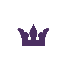 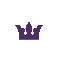 SOPHIA DORETHEA
GEORGE I
1660-1727(r. 1714-27)
1666-1726
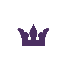 GEORGE II
CAROLINEOF ANSBACH
1683-1760(r. 1727-60)
1683-1737
FREDERICK PRINCE OF WALES
AUGUSTA OF SAXE GOTHA
1719-72
1707-51
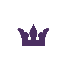 CHARLOTTE OF MECKLENBERG
GEORGE III
1738-1820(r. 1760-1820)
1744-1818
EDWARDDUKE OF KENT
VICTOIRE OF SAXE-COBURG-SAALFELD
1767-1820
1786-1861
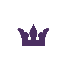 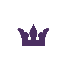 CAROLINE OF BRUNSWICK
GEORGE IV
ADELAIDEOF SAXE-MENINGEN
WILLIAM IV
1765-1837 (r. 1830-7)
1762-1830(r. 1820-30)
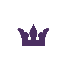 1792-1849
1768-1821
VICTORIA
ALBERT OF SAXE-COBURG & GOTHA
CHARLOTTE
1819-1901    (r. 1837-1901)
1796-1817
1819-61
FAMILY TREE EXTRA DETAILS
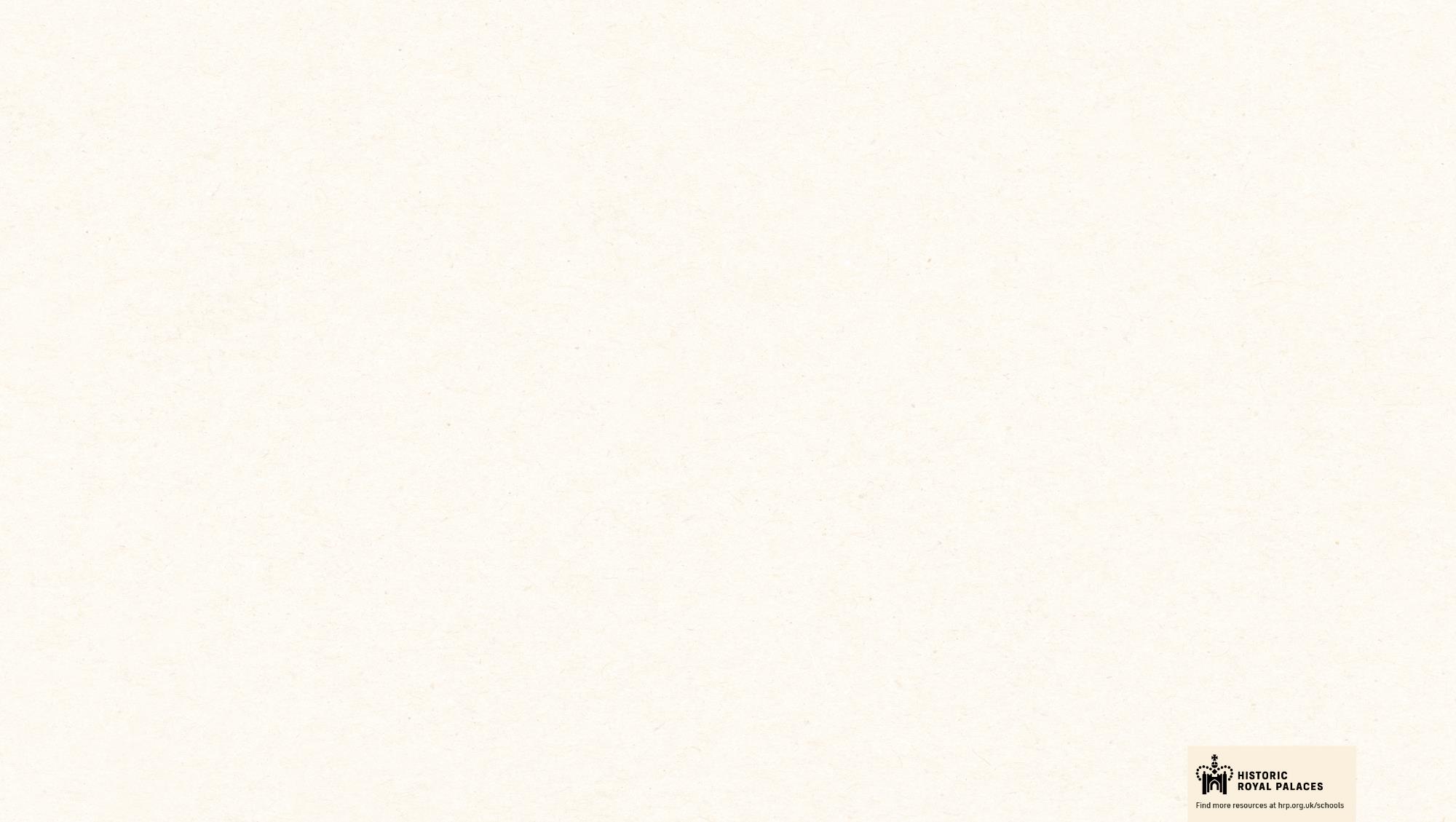 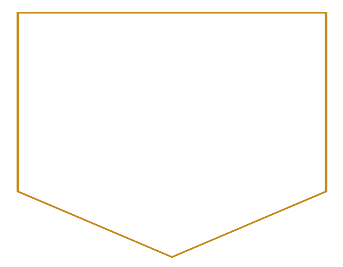 What happened before?
GEORGIAN TO VICTORIAN 
FAMILY 
TREE
KEY
The Stuart Queen Anne died without an heir. George I was her second cousin and a Protestant so he became King.
r.    reigned
       monarch
       married
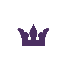 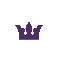 SOPHIA DORETHEA
GEORGE I
1660-1727(r. 1714-27)
1666-1726
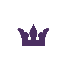 GEORGE II
CAROLINEOF ANSBACH
1683-1760(r. 1727-60)
1683-1737
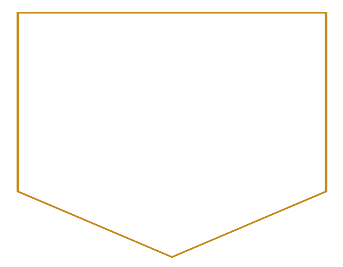 FREDERICK PRINCE OF WALES
AUGUSTA OF SAXE GOTHA
What happened after?
1719-72
1707-51
After Queen Victoria died, her eldest son, Albert Edward, became King Edward VII.
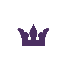 CHARLOTTE OF MECKLENBERG
GEORGE III
1738-1820(r. 1760-1820)
1744-1818
EDWARDDUKE OF KENT
VICTOIRE OF SAXE-COBURG-SAALFELD
1767-1820
1786-1861
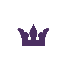 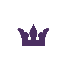 CAROLINE OF BRUNSWICK
GEORGE IV
ADELAIDEOF SAXE-MENINGEN
WILLIAM IV
1765-1837 (r. 1830-7)
1762-1830(r. 1820-30)
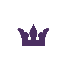 1792-1849
1768-1821
VICTORIA
ALBERT OF SAXE-COBURG & GOTHA
CHARLOTTE
1819-1901    (r. 1837-1901)
1796-1817
1819-61
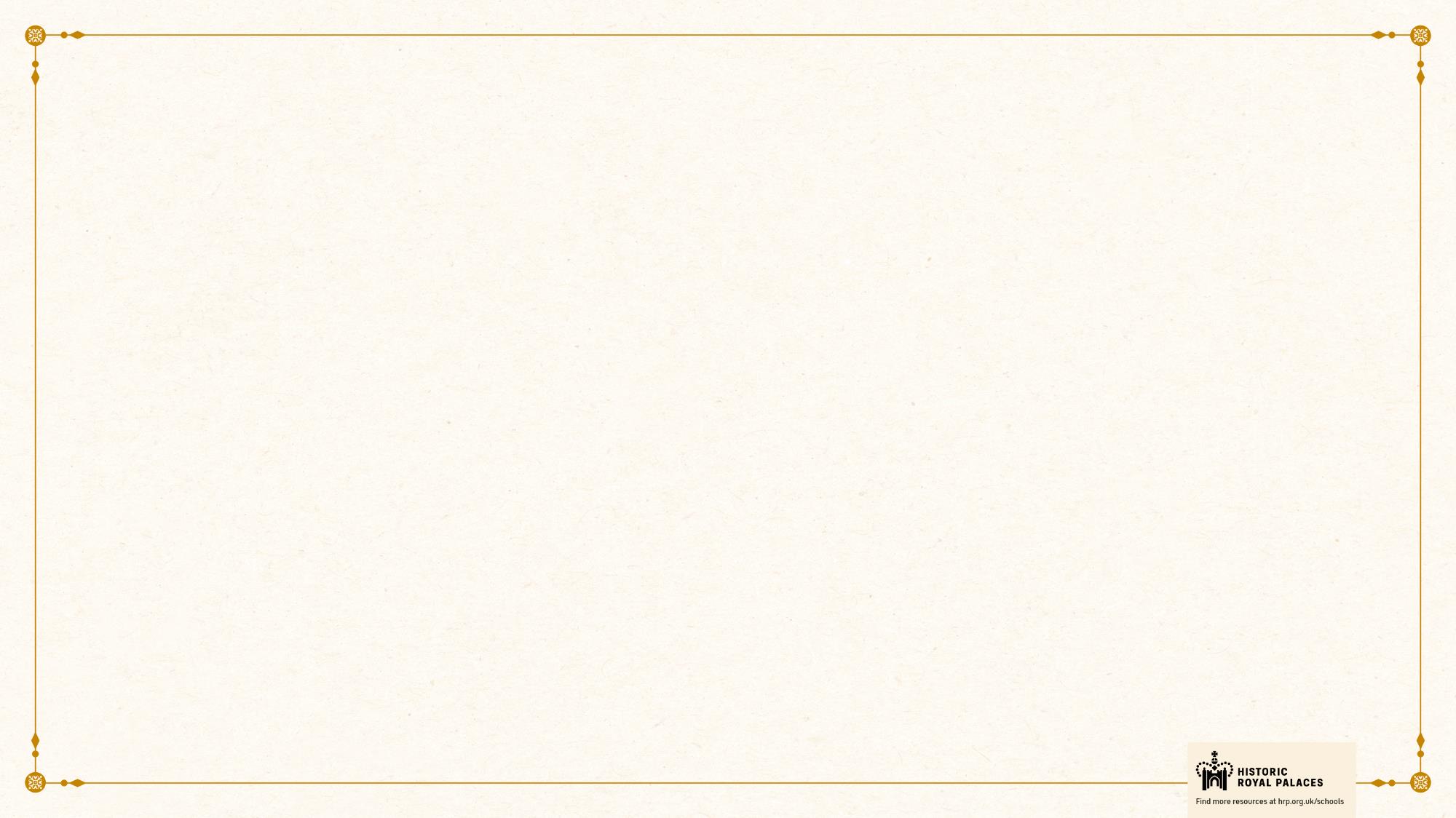 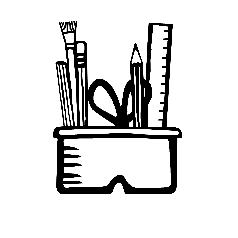 CLASSROOM TASKS
How was George I related to Caroline of Ansbach?
Q1
How many children did George III and Queen Charlotte have in total?
Q2
In what year did William IV’s wife die?
Q3
What was the name of Queen Victoria’s grandfather on her father’s side?
Q4
[Speaker Notes: Classroom task Answers

George I was Caroline of Ansbach’s father-in-law.
George III and Queen Charlotte had thirteen children in total.
William IV’s wife, Adelaide died in 1849.
Queen Victoria’s paternal grandfather was George III.]
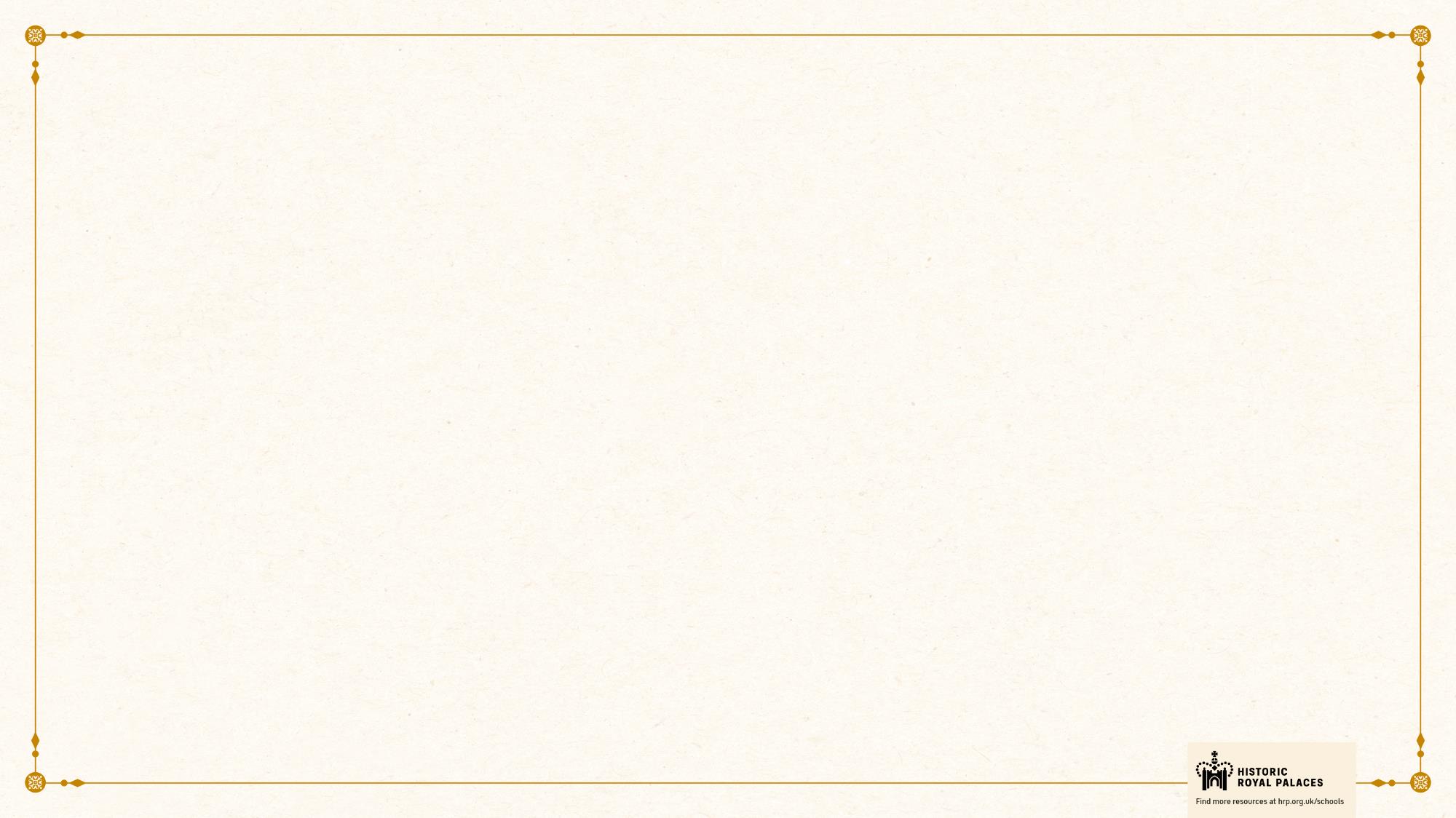 VOCABULARY LIST
heir  |  the person who will become the next king or queen
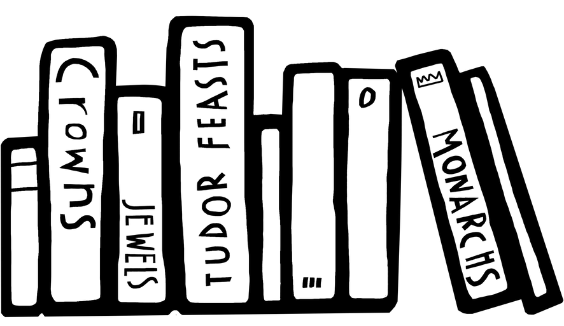 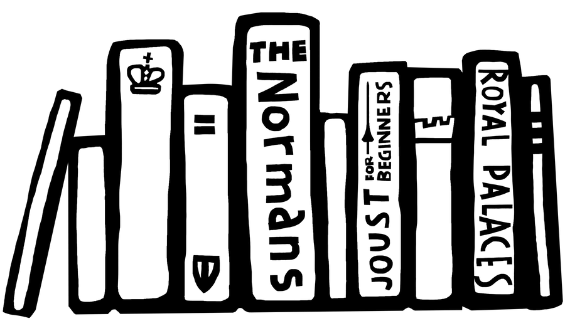 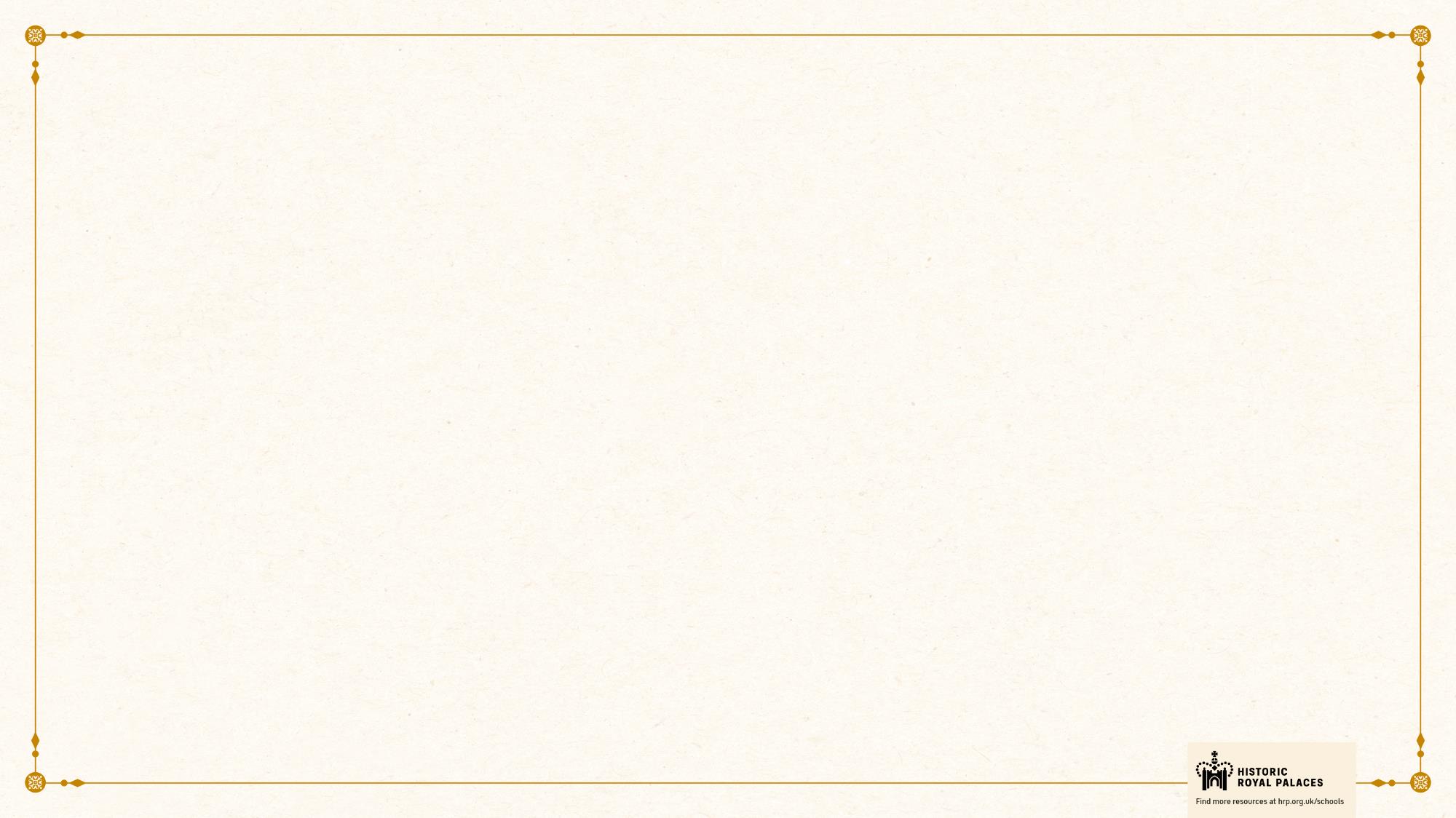 IMAGES
George I      | © National Portrait Gallery, London
George II     | © National Portrait Gallery, London
Caroline of Ansbach     | © National Portrait Gallery, London
George III     | © National Portrait Gallery, London
Charlotte of Mecklenberg     | Royal Collection Trust / © His Majesty King Charles III 2024
George IV     | Royal Collection Trust / © His Majesty King Charles III 2024
William IV     | | Royal Collection Trust / © His Majesty King Charles III 2024
Victoria     | Royal Collection Trust / © His Majesty King Charles III 2024
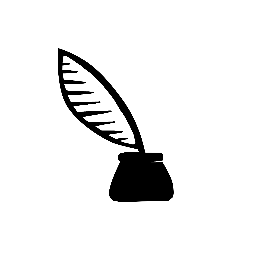